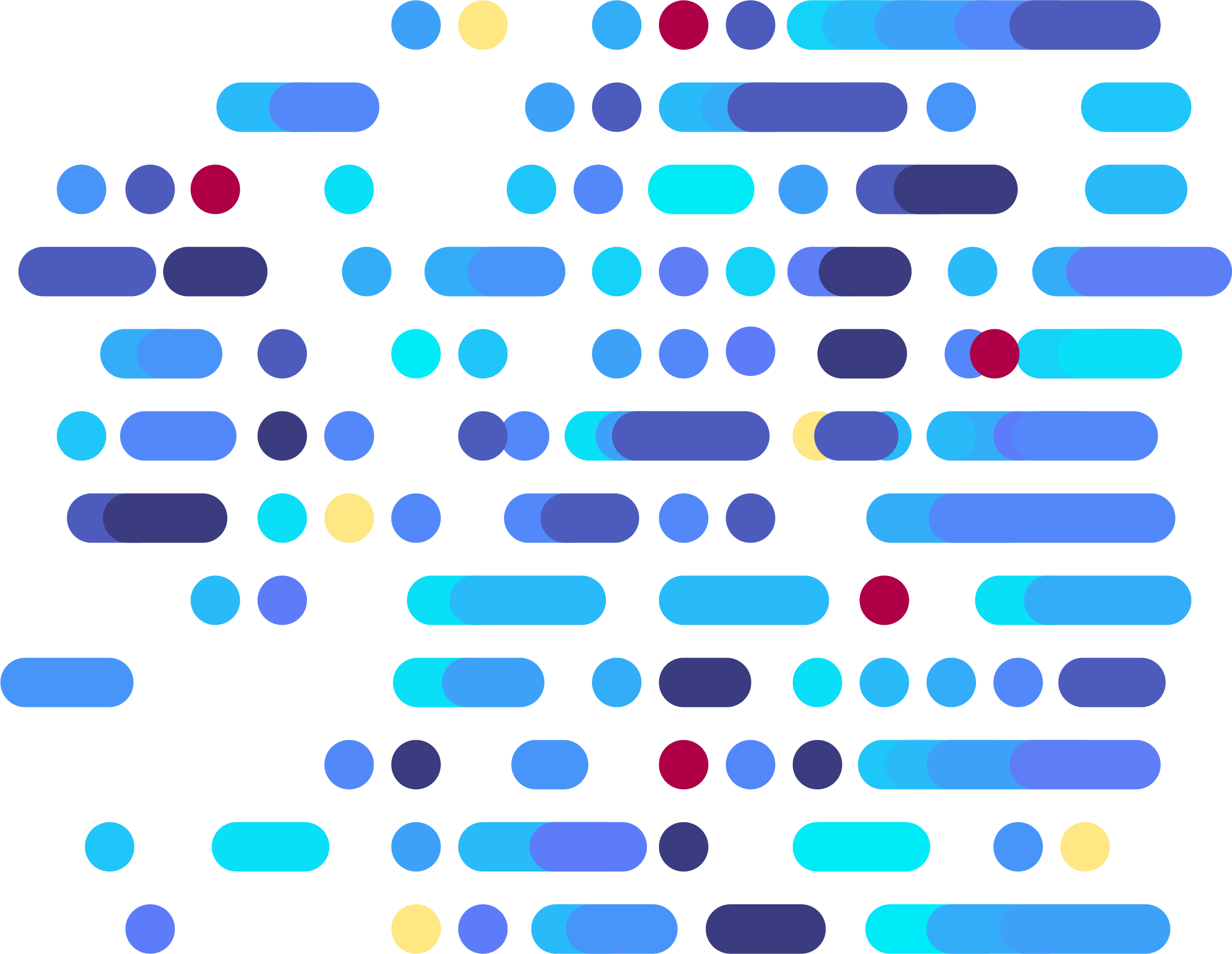 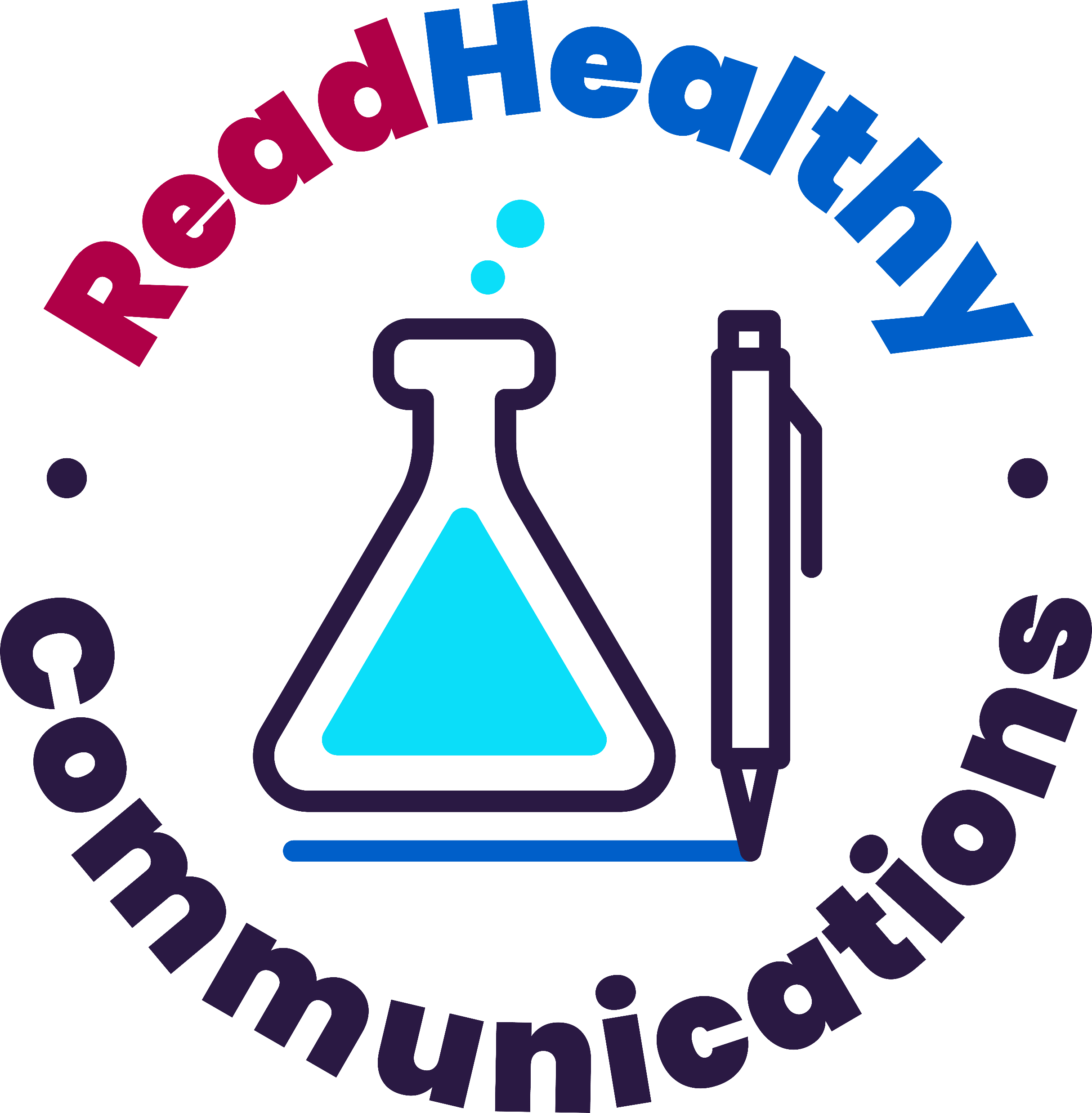 ReadHealthy Communications is a PR, communications, and storytelling firm that makes your health and science stories matter to the stakeholders that matter to you.
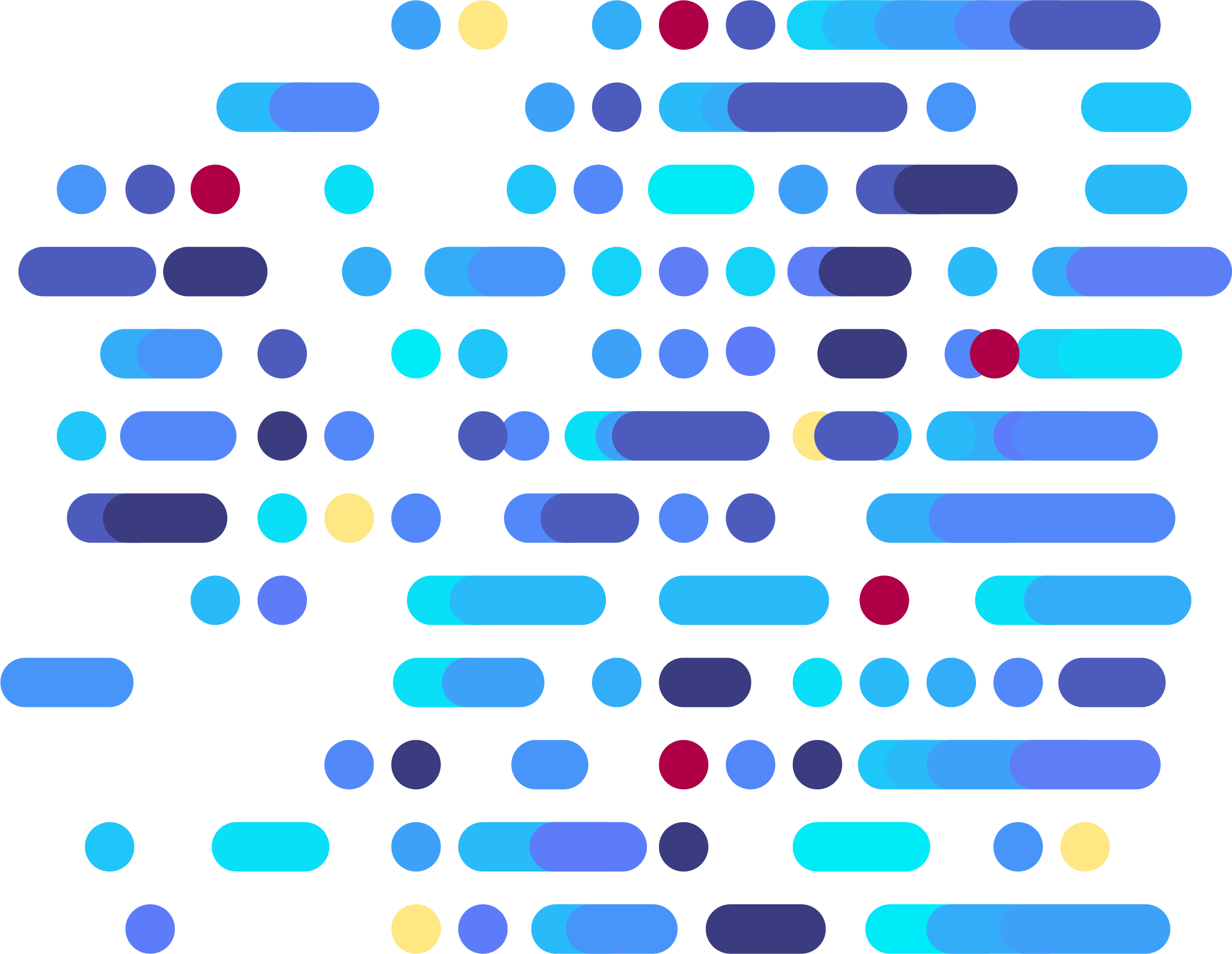 Who We Serve
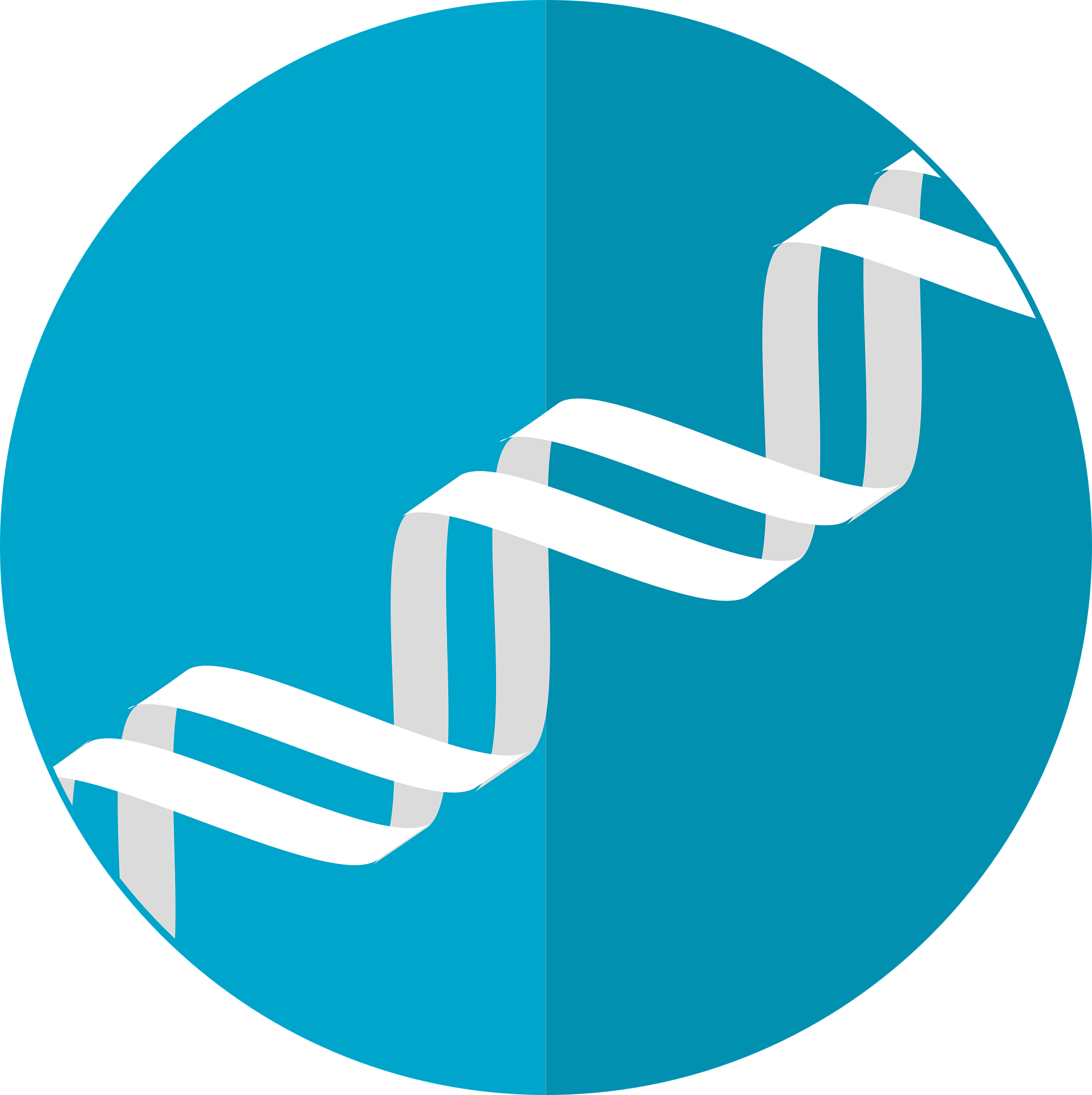 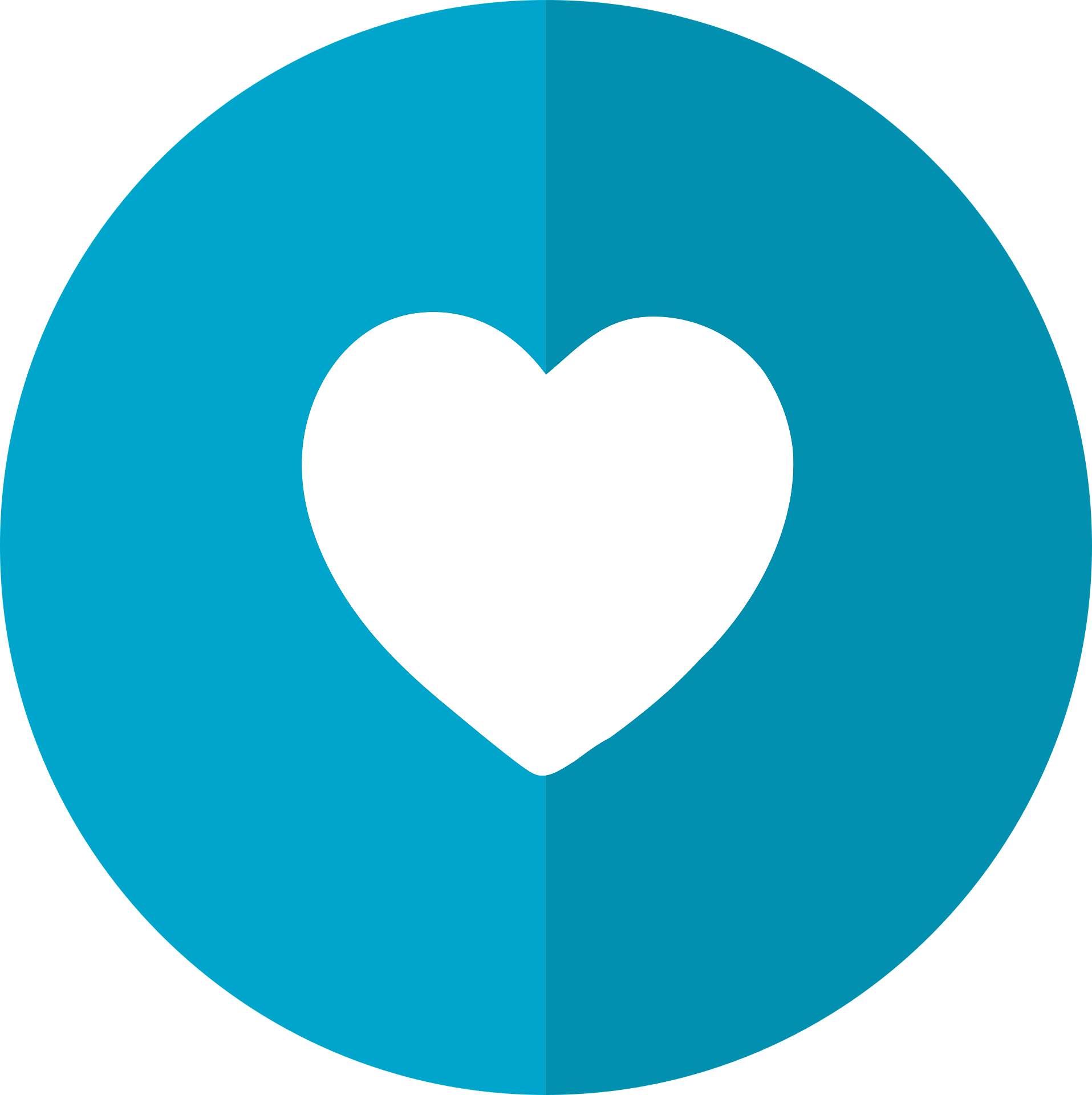 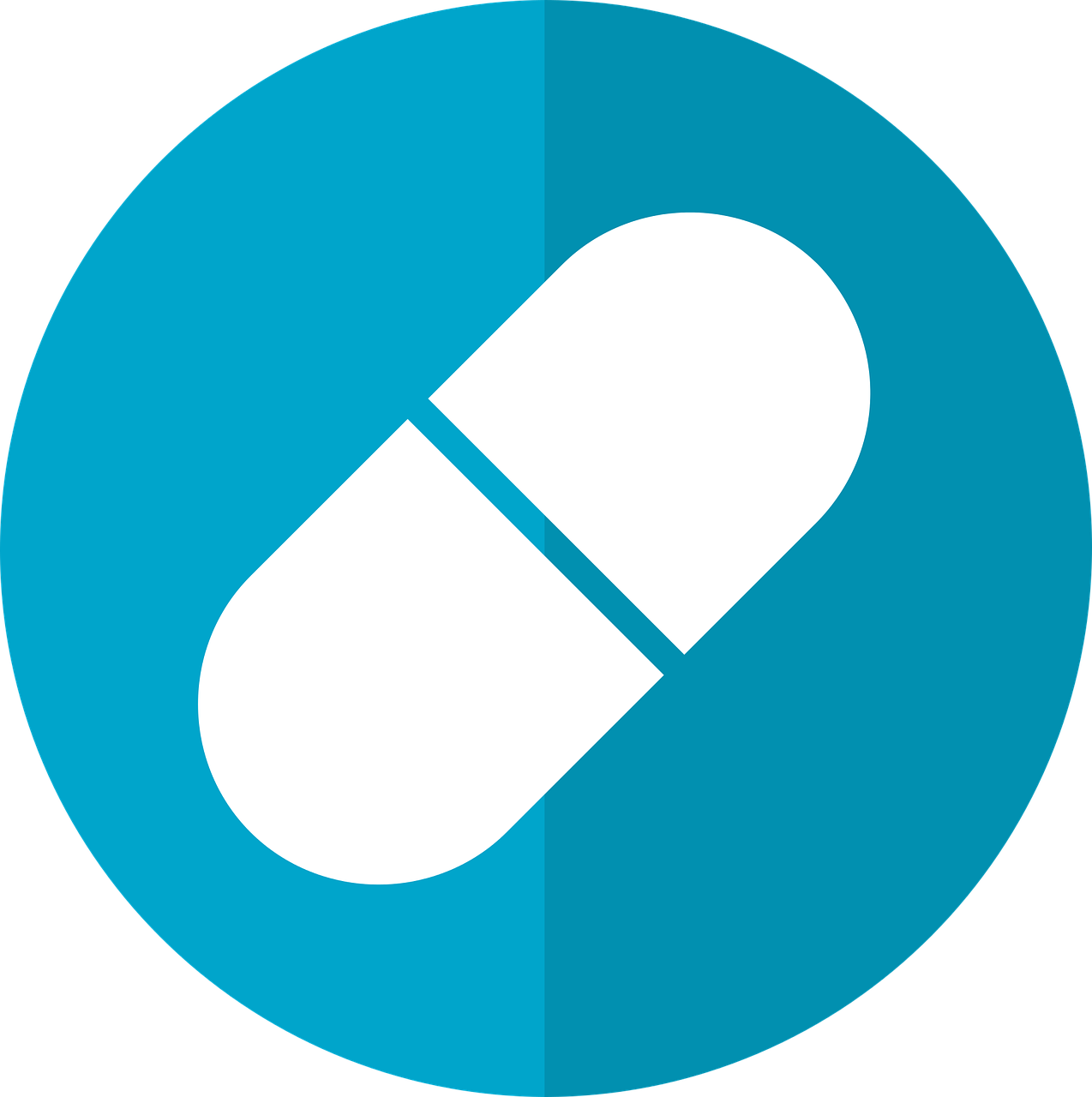 Med Device/Med Tech
Advocacy/Nonprofits
Life Sciences
Services
Media strategy Conferences/speaking opsExec visibility/thought leadershipMedia outreach – trade/national Securing interview/byline opsMessage maps, Q&As, talking points
Integrated communications 
Corporate narratives
Brand positioning & messaging
Competitor messaging
Social media strategy & management
Audience research/personas
Strategy & Planning
Media Relations
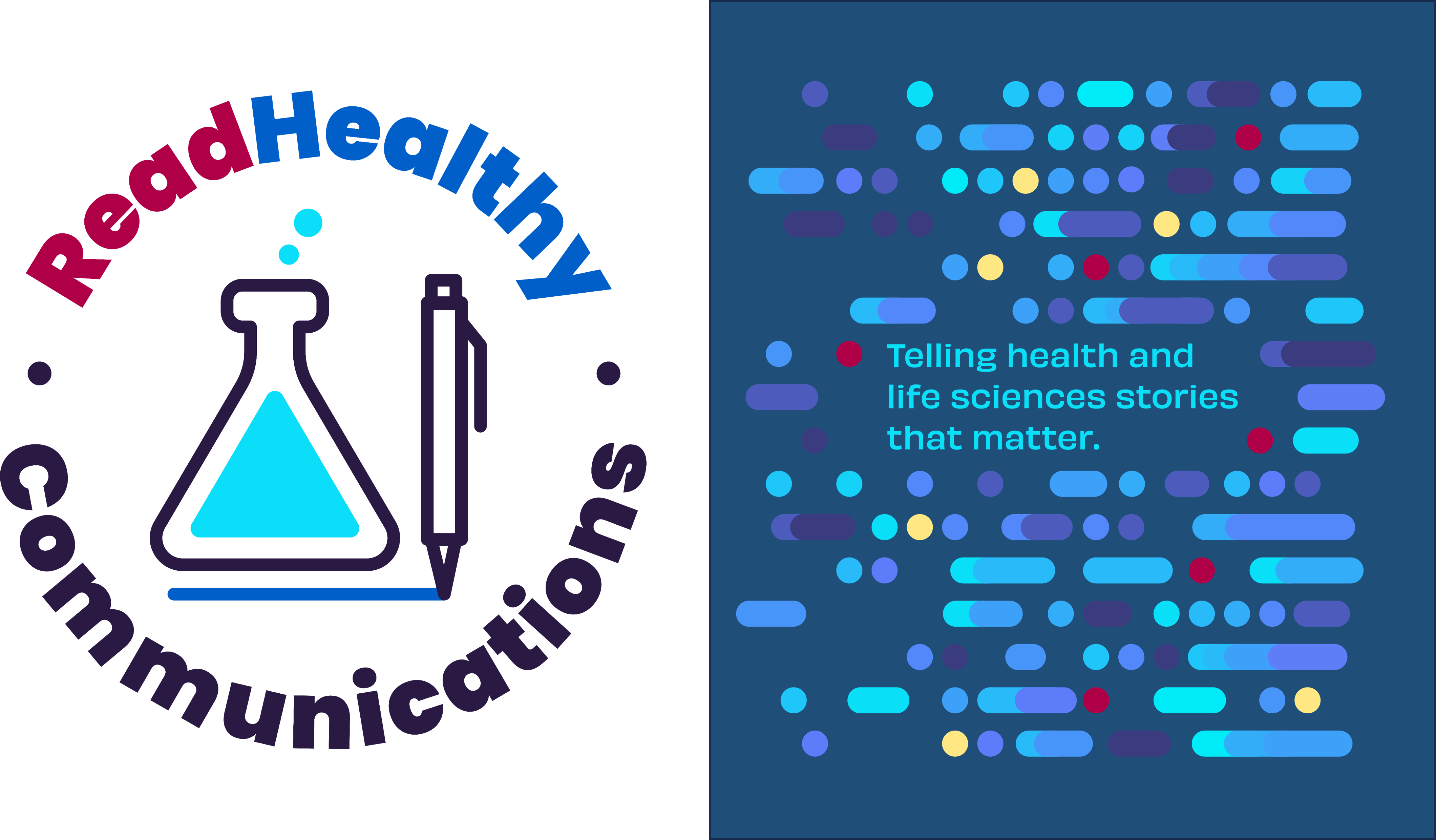 Press releases, regulatory/data news
Scientific writing
Web copy
Blogs/case studies
Bylines, op-eds
Social media content
Email marketing 
Conference PPTs, talking points, speeches
Disease awareness/patient education
Marketing assets: white papers, fact sheets, infographics
Corporate decks
Storytelling & Content
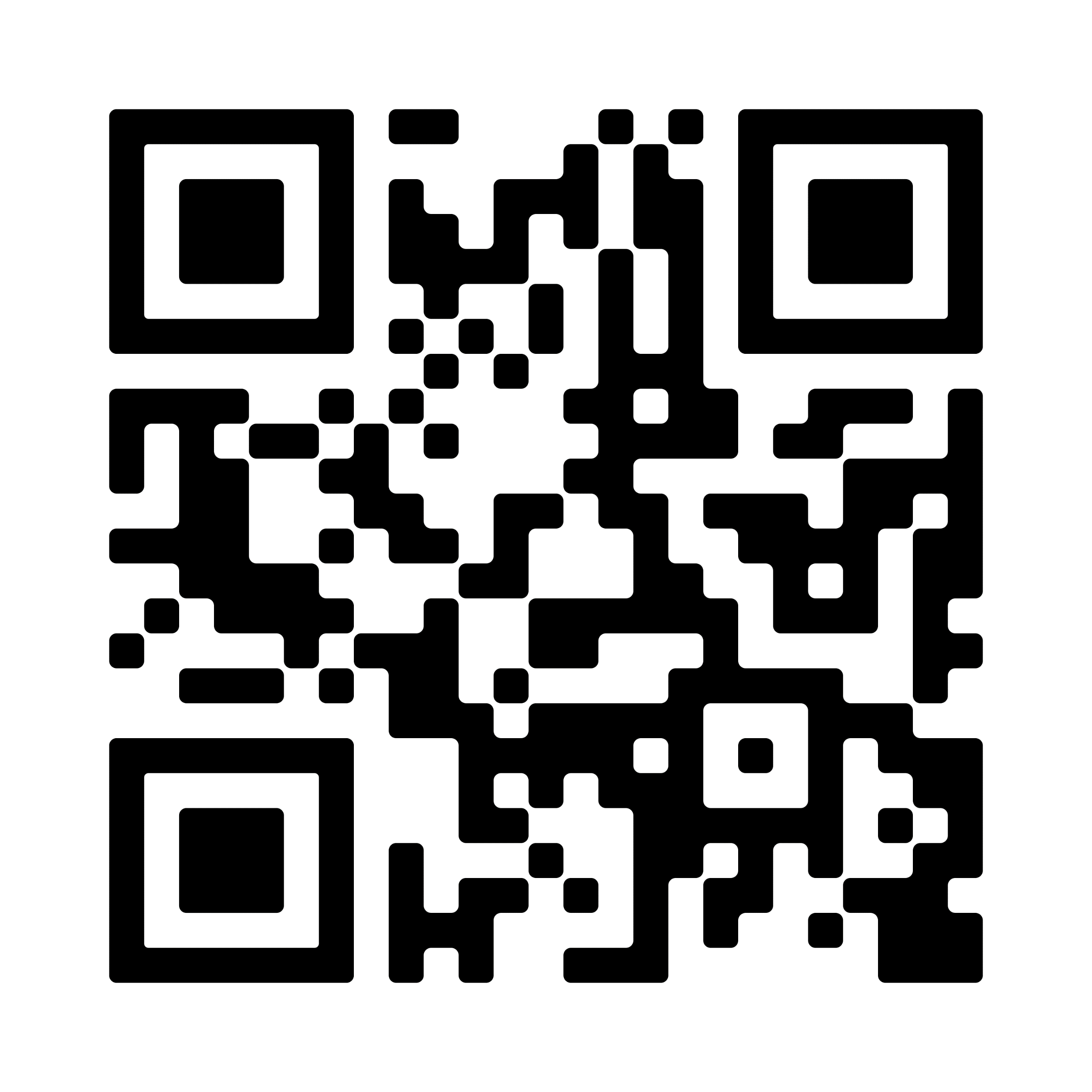 Jennifer Ringler, MS
Owner, Founder
(973) 647-5004
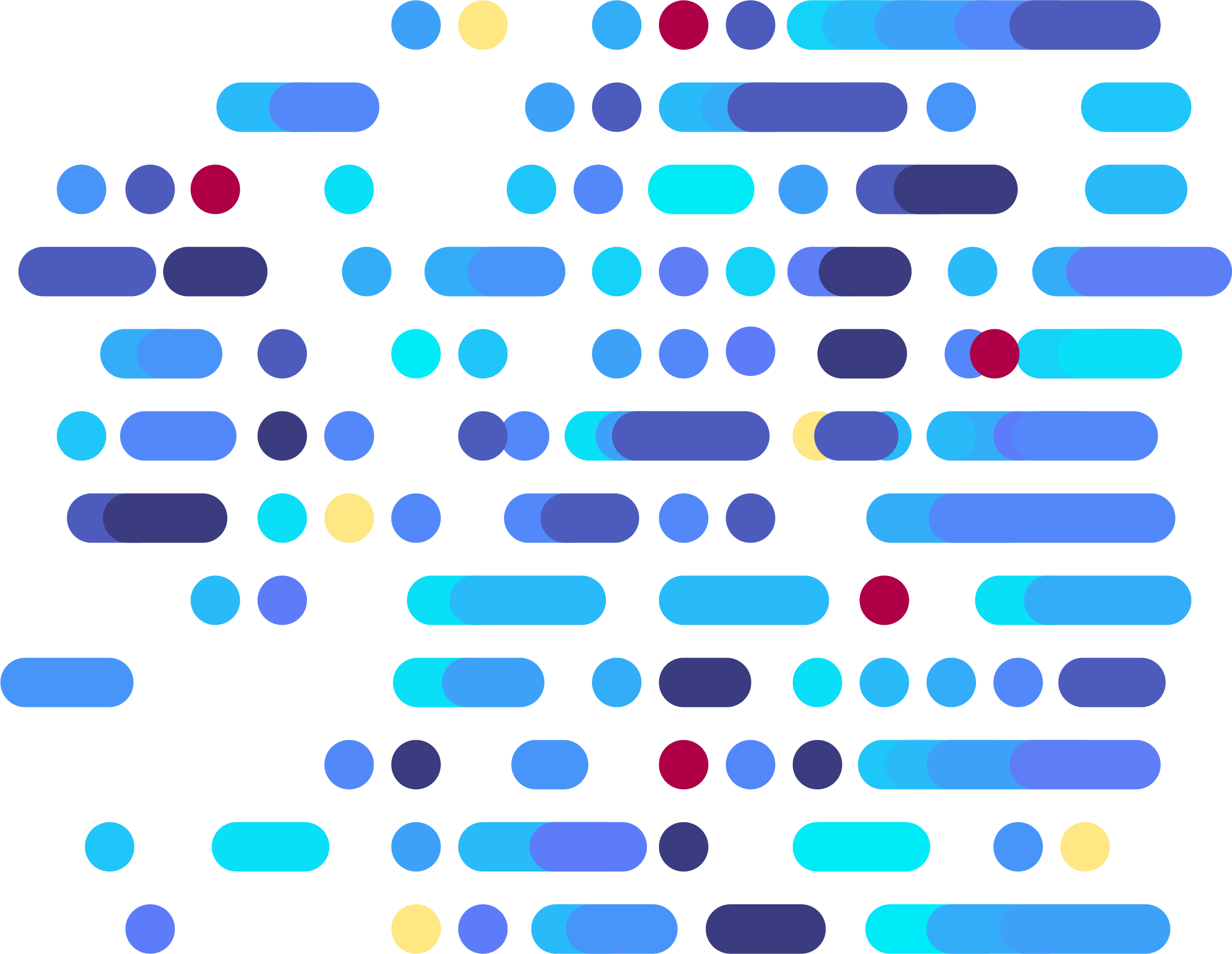